Driving Impact in 100 Priority Basins through Collective Action and Digital Tools
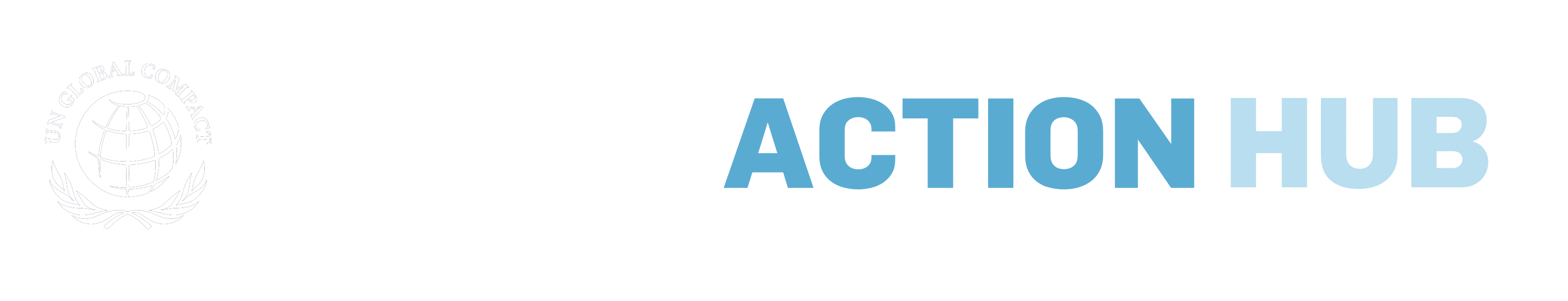 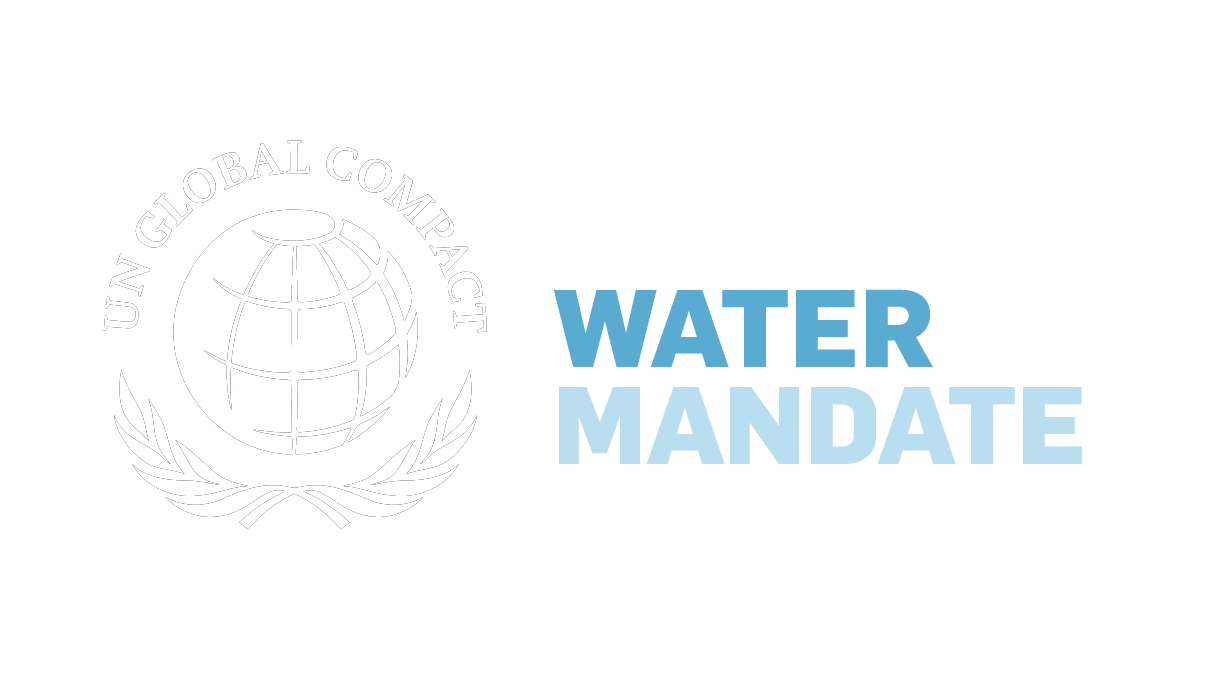 Digitization Vision & Strategy
Problem
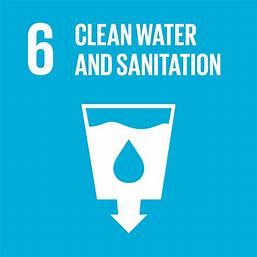 Progress towards the 2030 goals of SDG 6 is not adequate
Many companies want to act but where and how is hard to determine
Finding actors in basins who can work together for Collective Actions is difficult
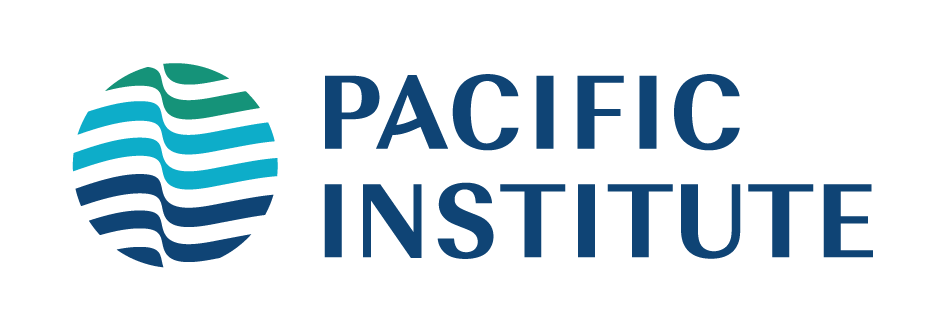 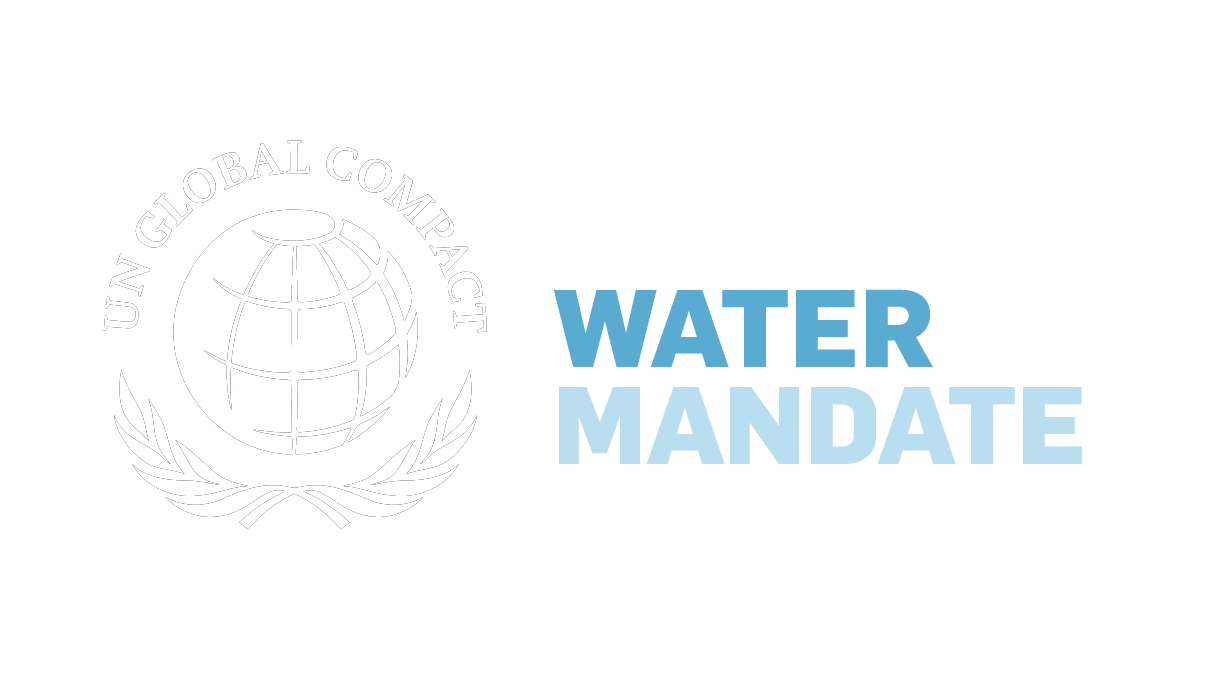 Digitization Vision & Strategy
Vision
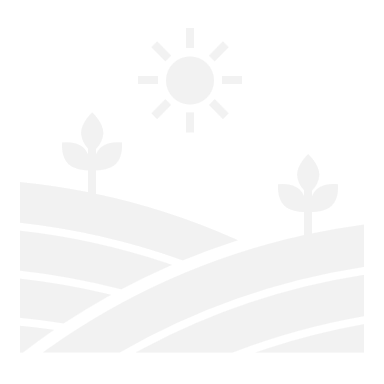 01
Positive Impact in 100 Priority Basins
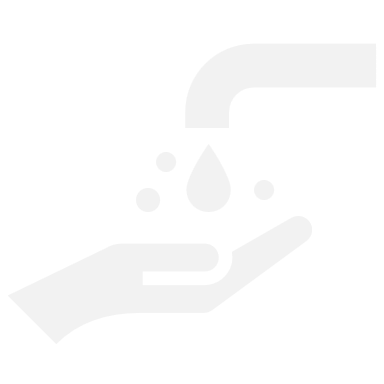 02
WASH Access for 300 million people
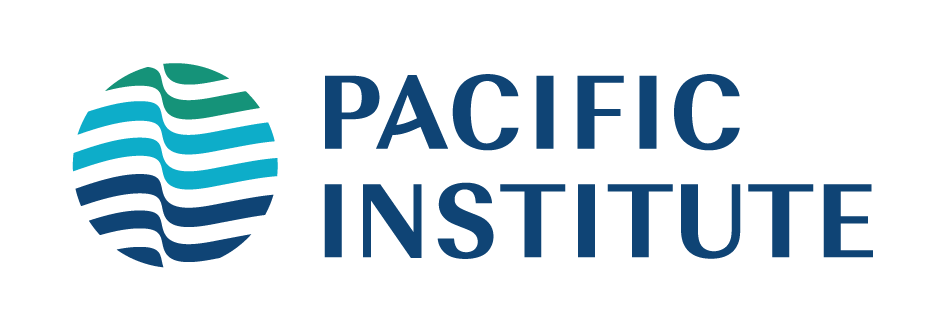 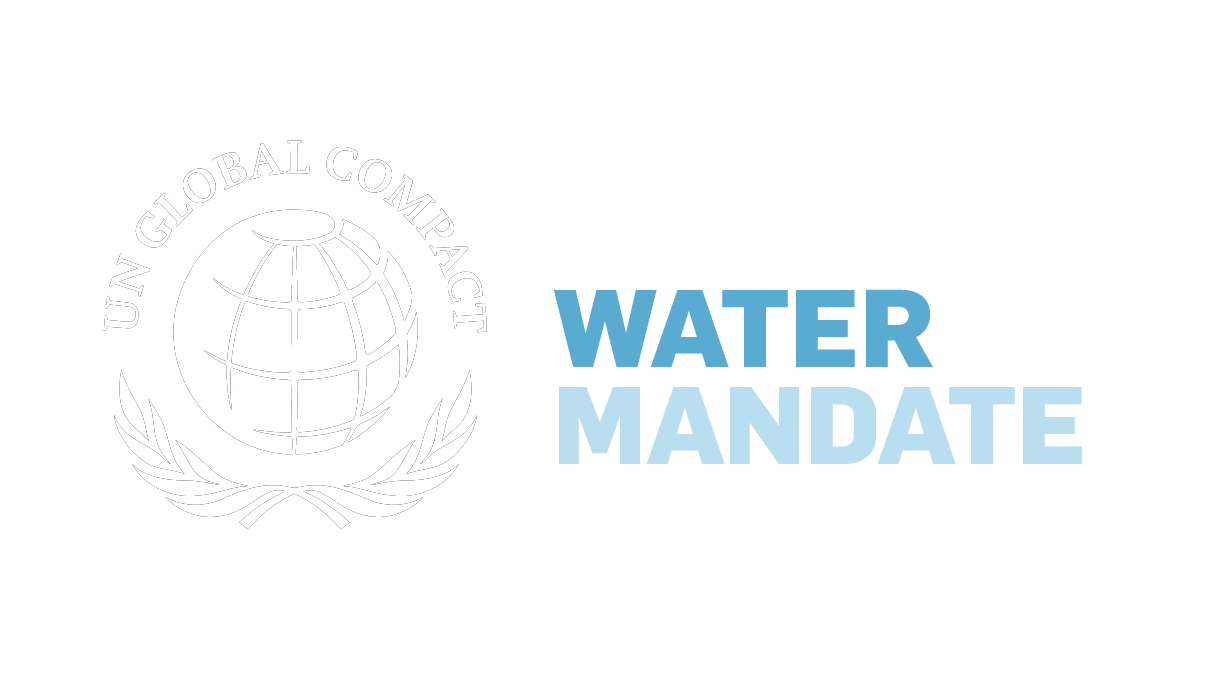 Digitization Vision & Strategy
Problem
Many tools exist for water issues but are siloed or not used
Impact measurement tools are lacking
Resource and knowledge sharing is difficult
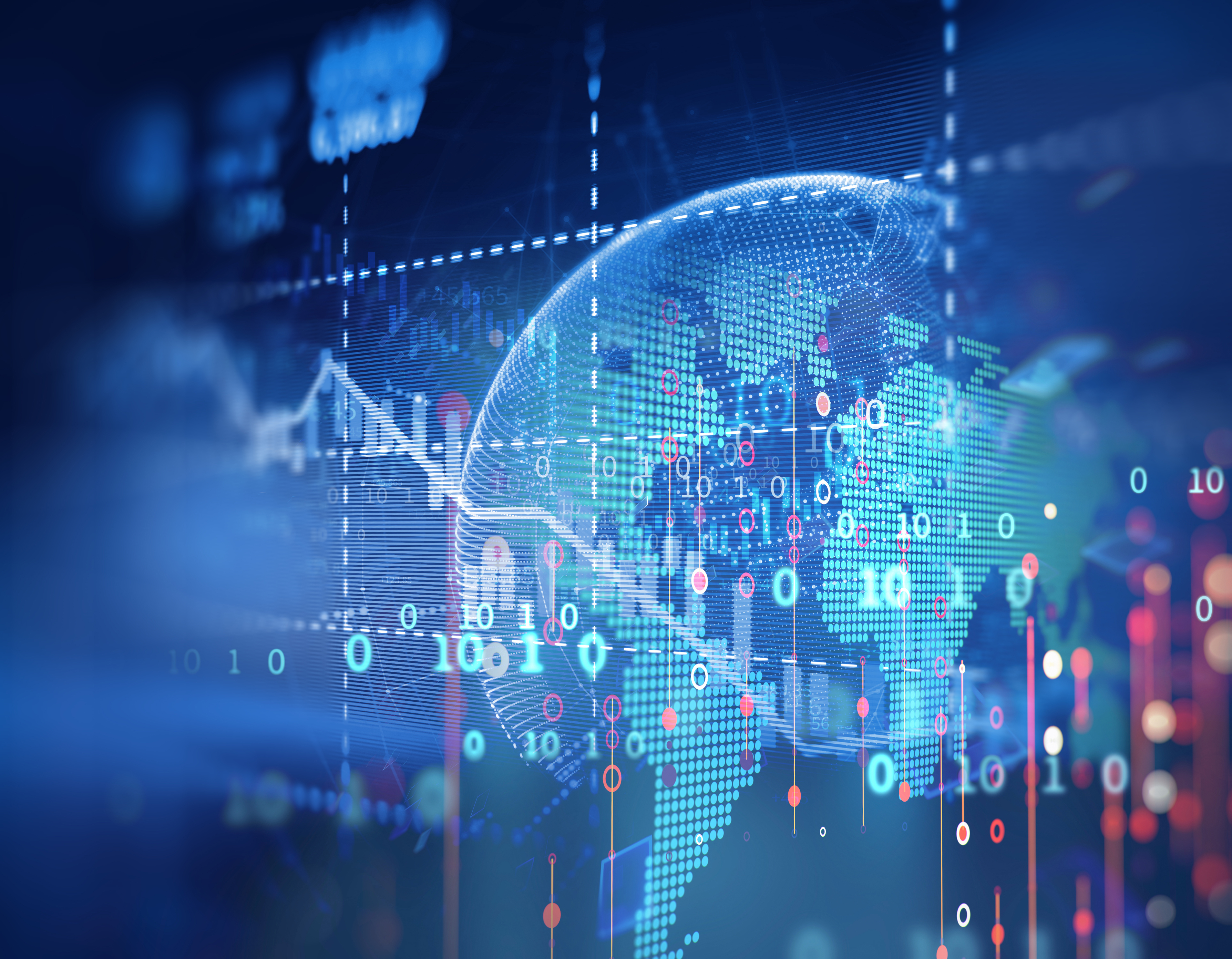 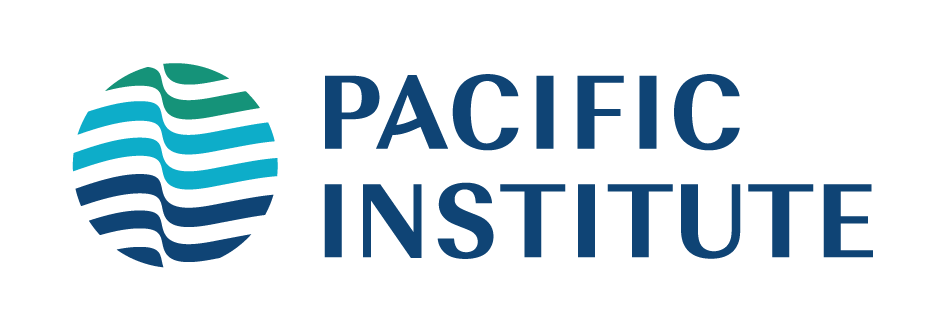 [Speaker Notes: There are many data providers today providing a piece of the puzzle but no single source of comprehensive data across quantity, quality, and WASH.]
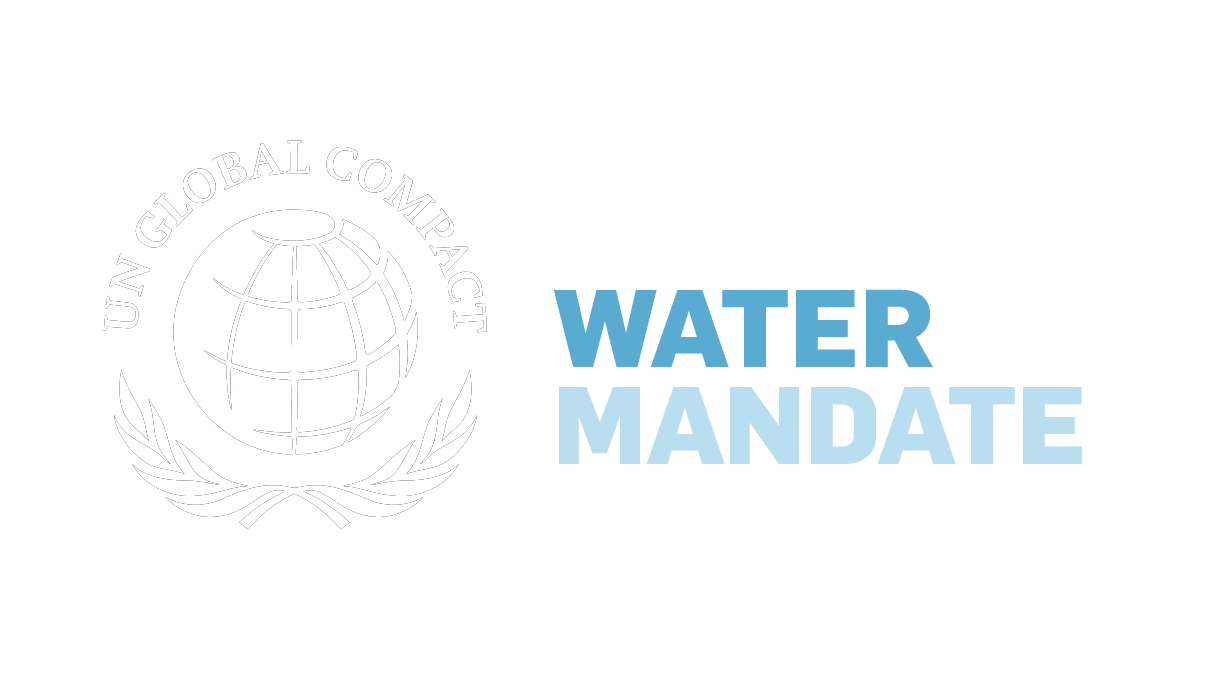 Digitization Vision & Strategy
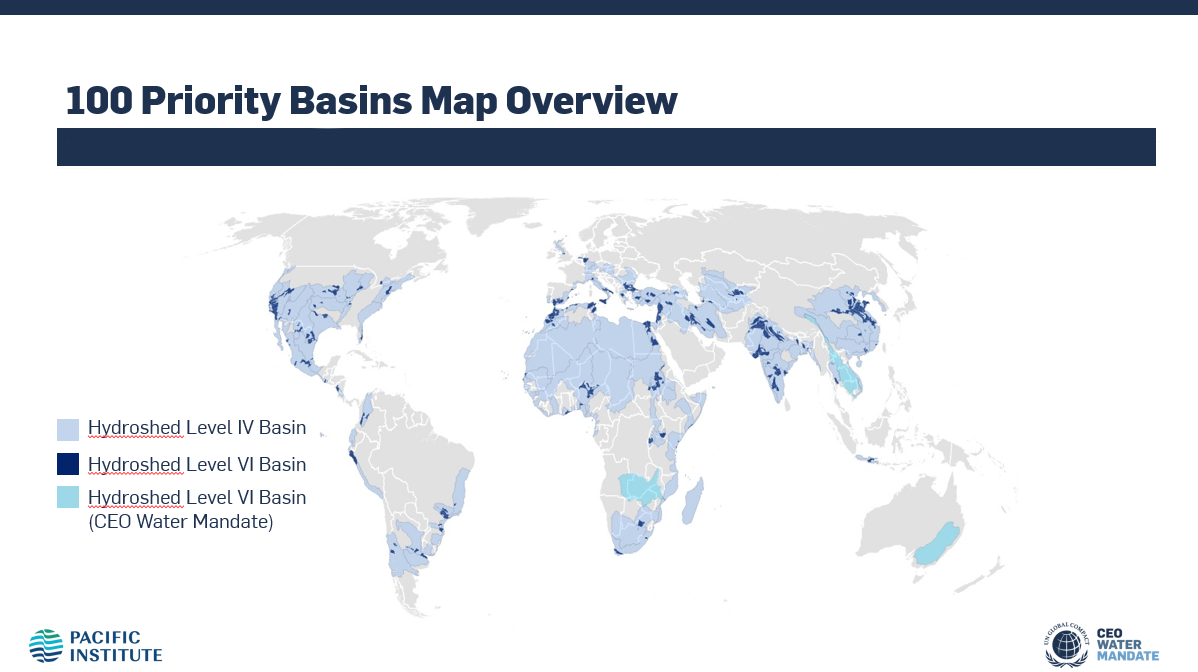 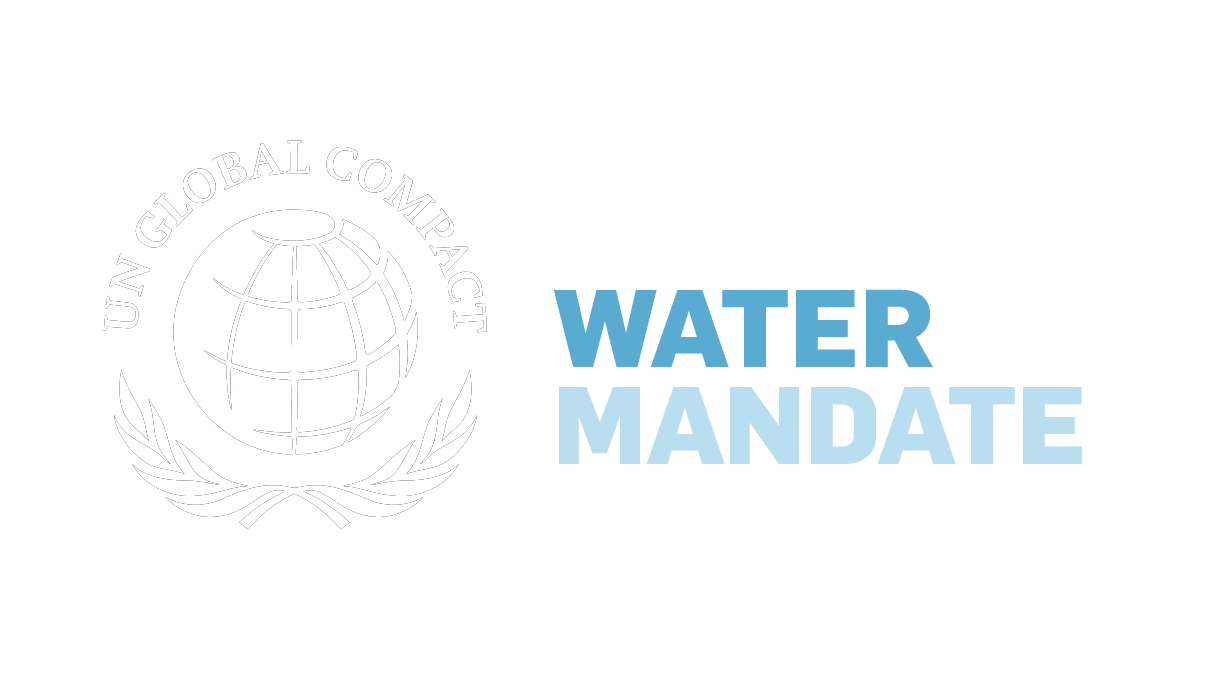 Digitization Vision & Strategy
Getting There
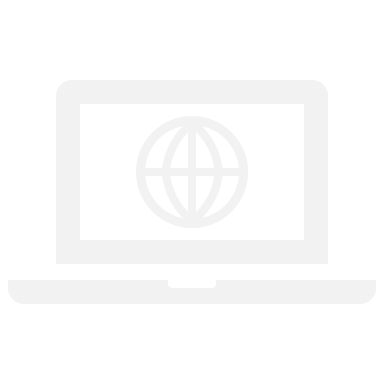 01
Leverage the power of digitization
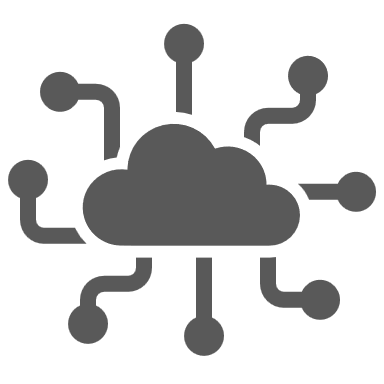 02
Measure impact through digital monitoring
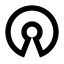 03
Open-source basin monitoring platform
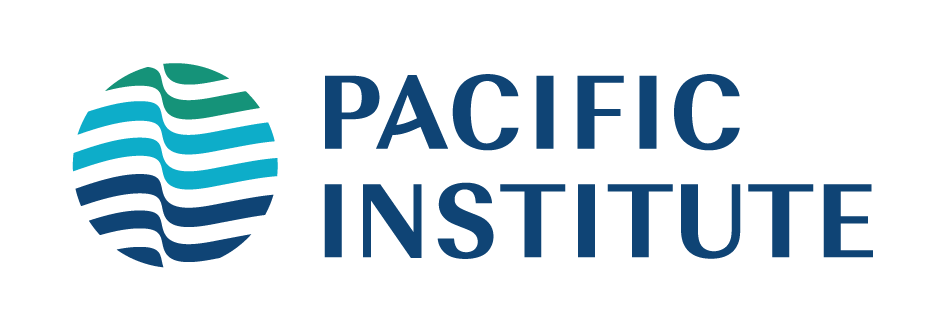 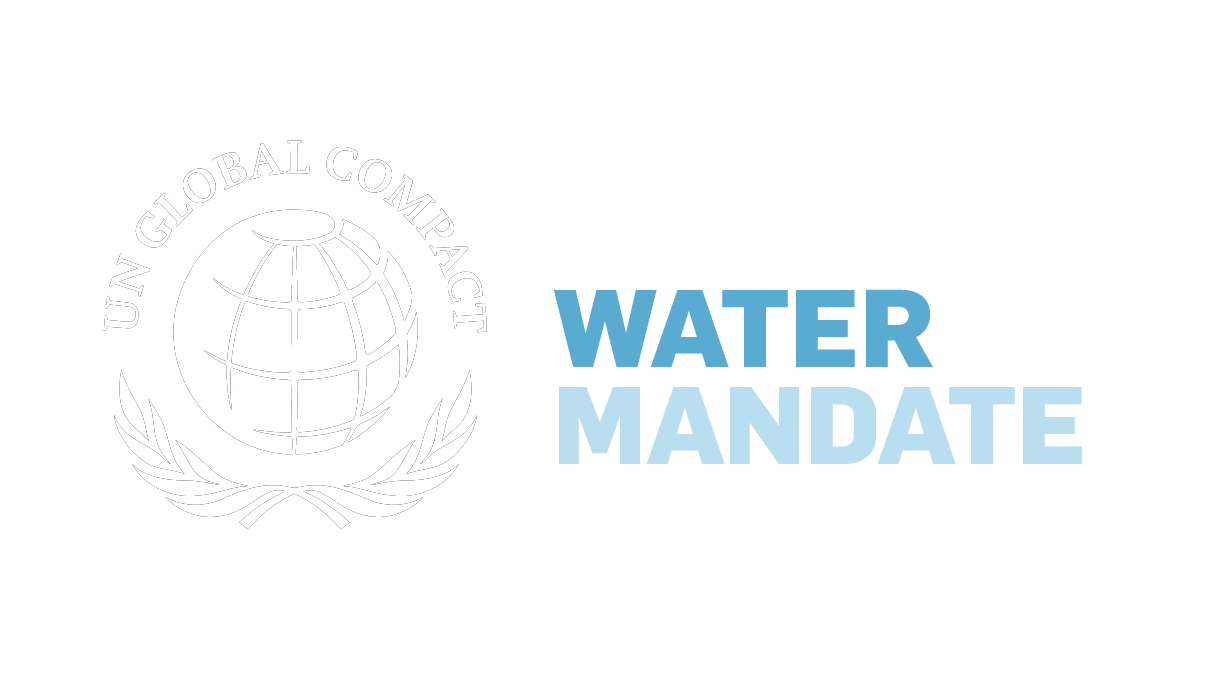 Digitization Vision & Strategy
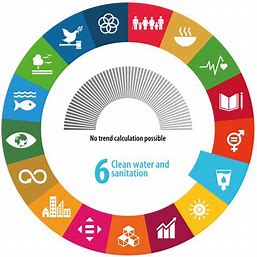 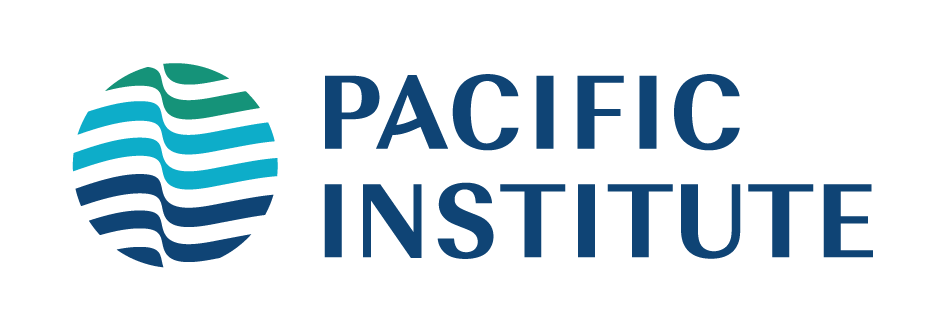 Innovation for Net Positive Water Impact: An Open-Source Basin Monitoring Platform
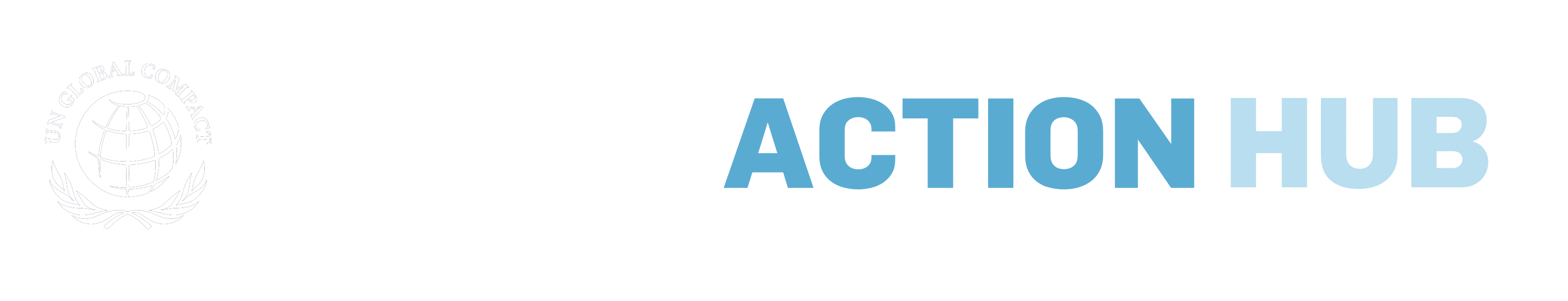 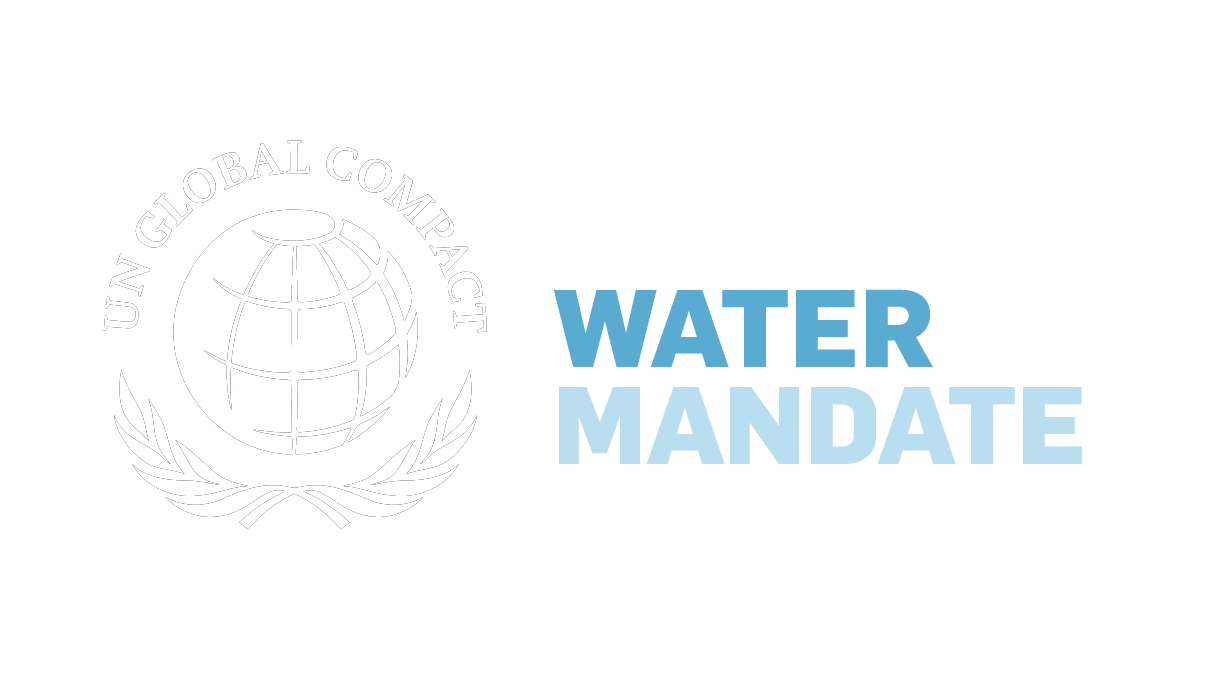 The Water Action Hub
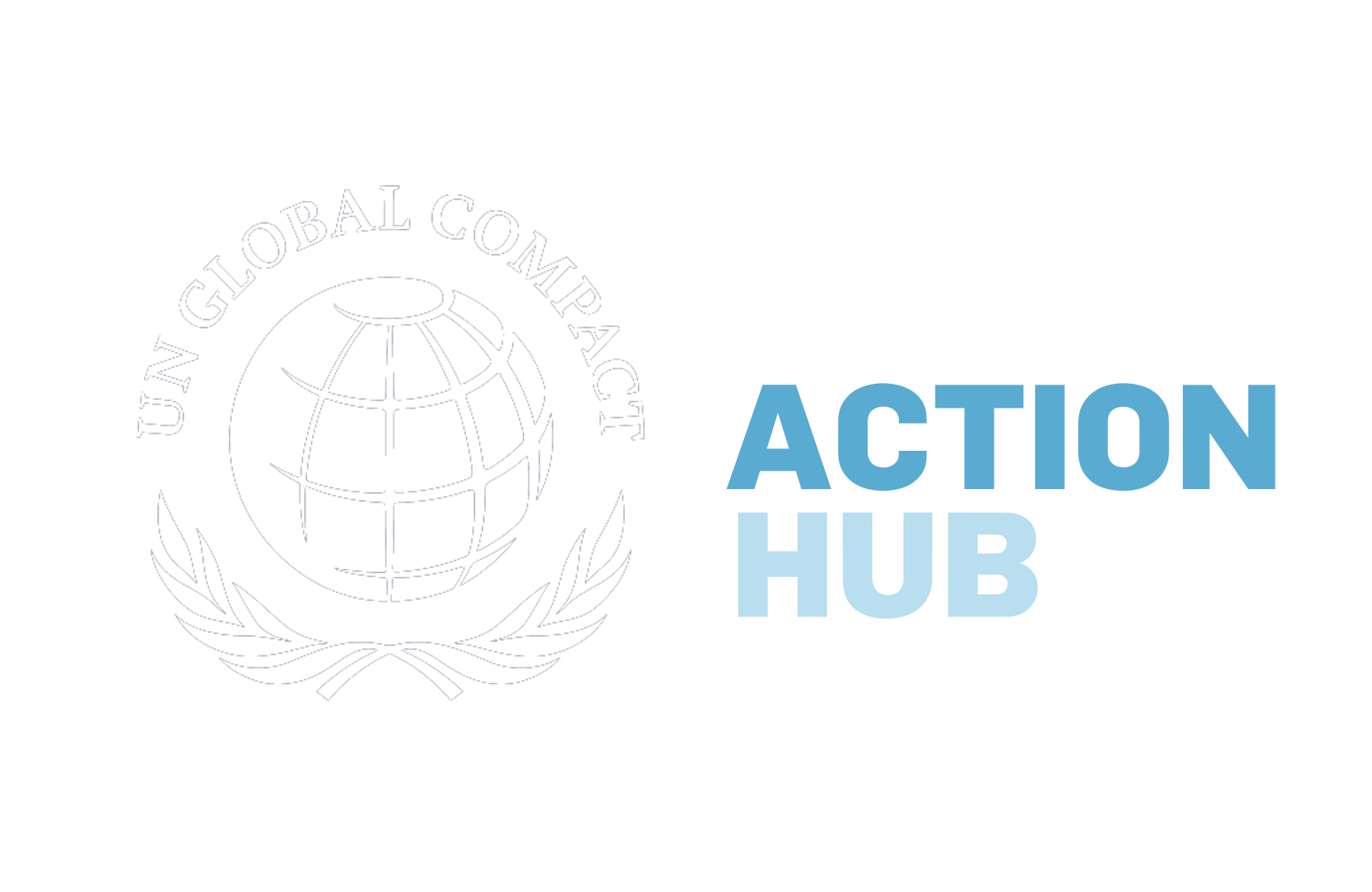 Net Positive 
Water Impact
Impact Tracking
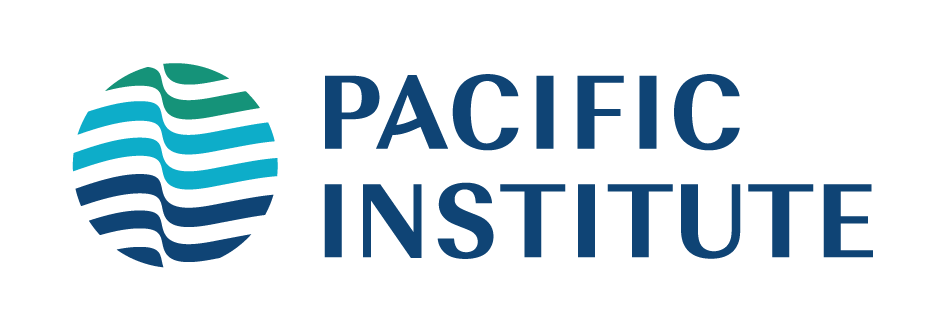 A vision for Open-Source River Basin Data​
Impact
Measurement
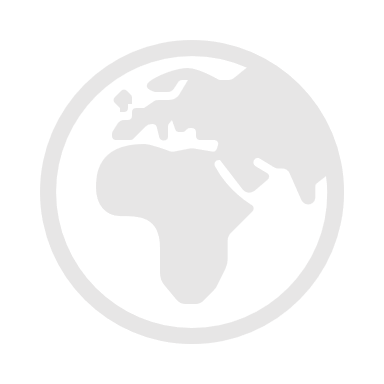 Basin Monitoring Platform
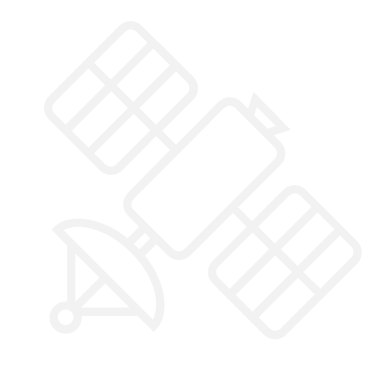 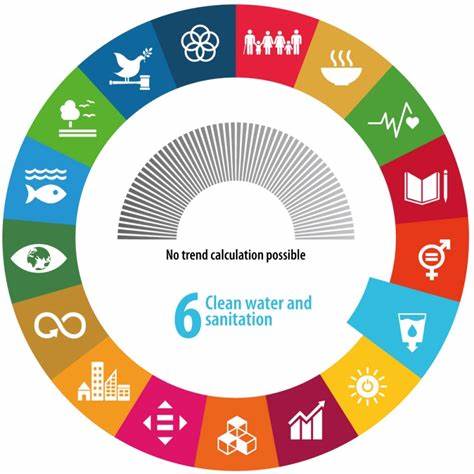 Satellite Imaging
Geospatial Data
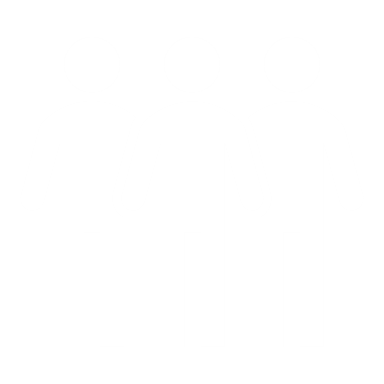 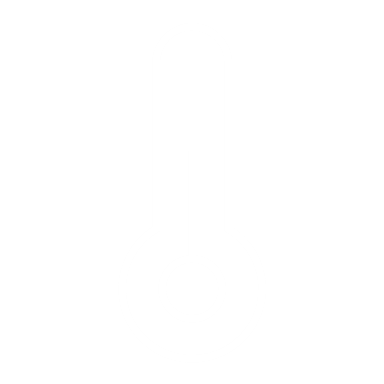 WASH
In-Situ Data
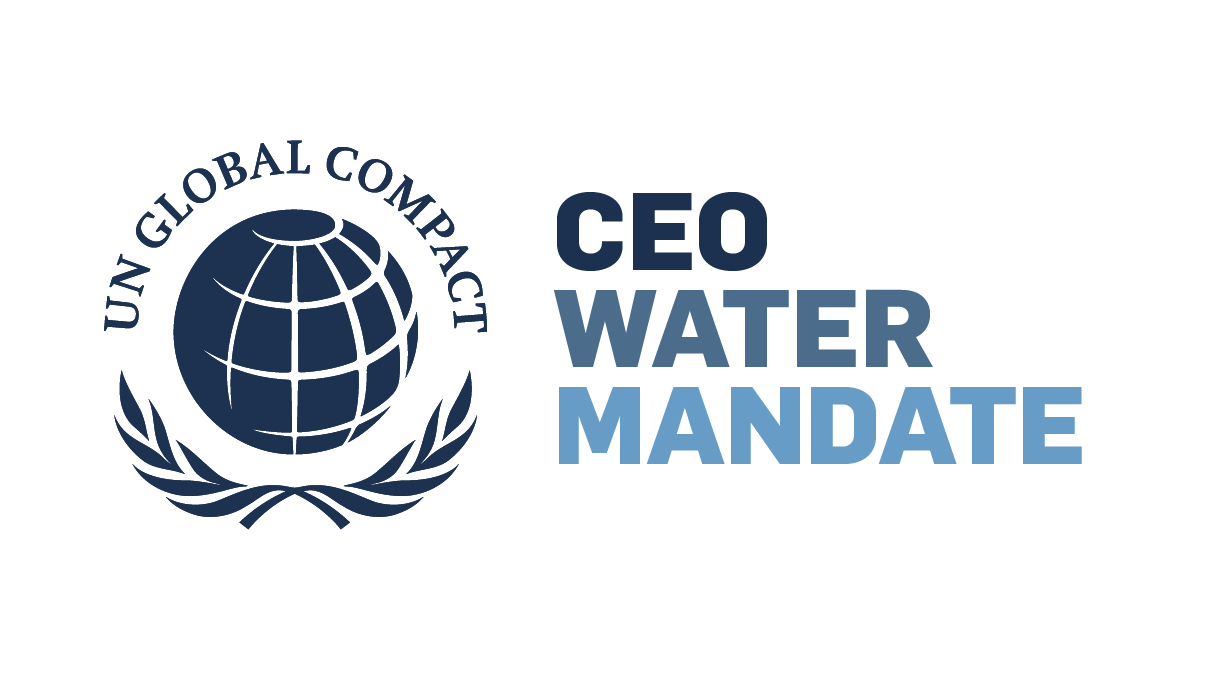 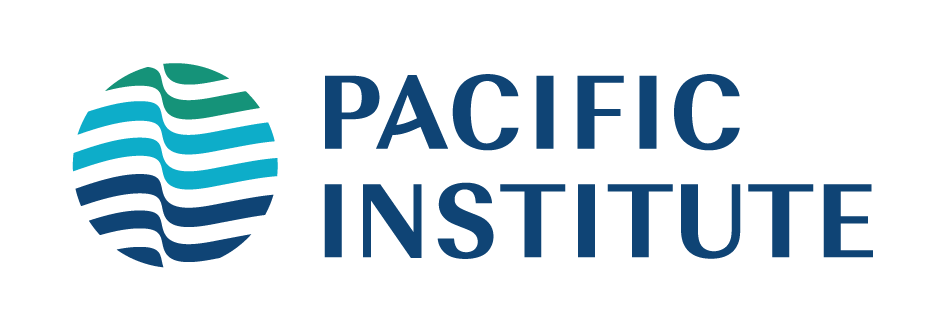 Innovation for Net Positive Water Impact: An Open-Source Basin Monitoring PlatformDiscussion
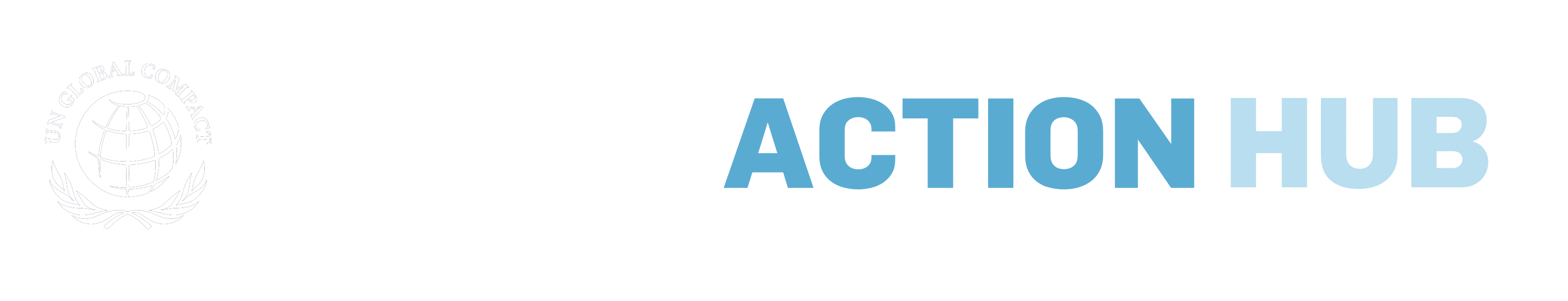 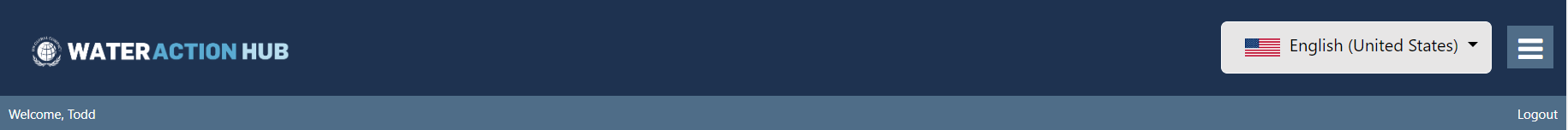 Original to be replaced by next slide
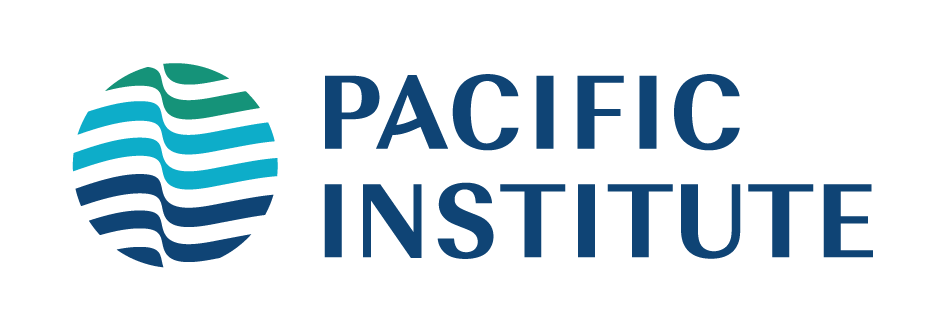 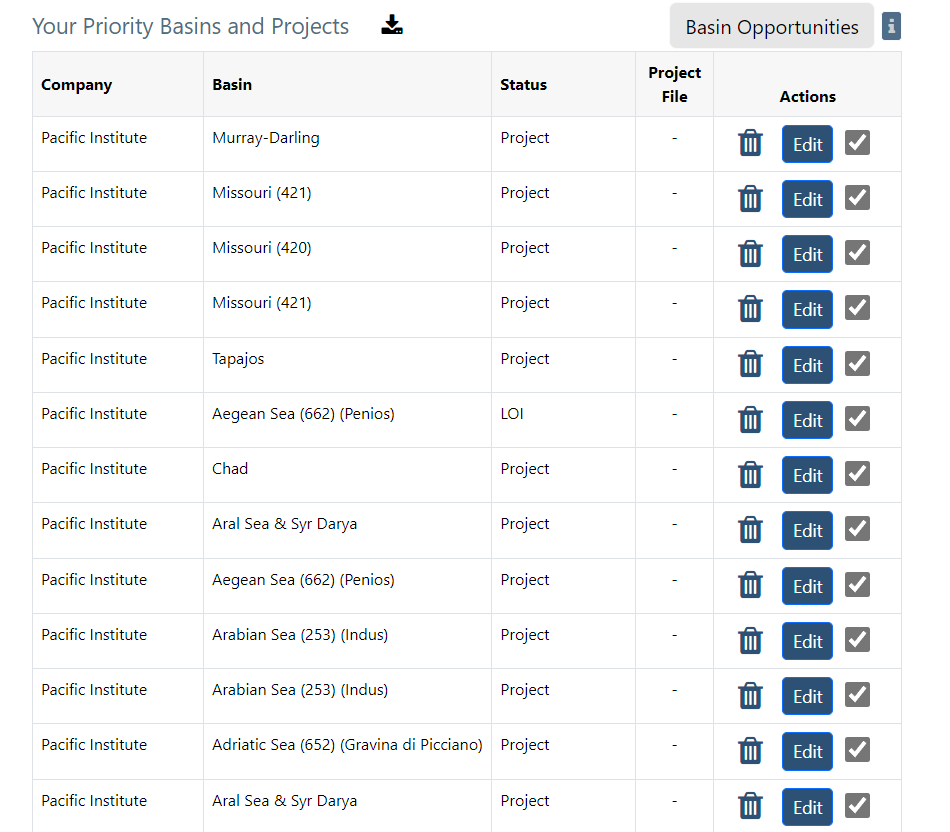 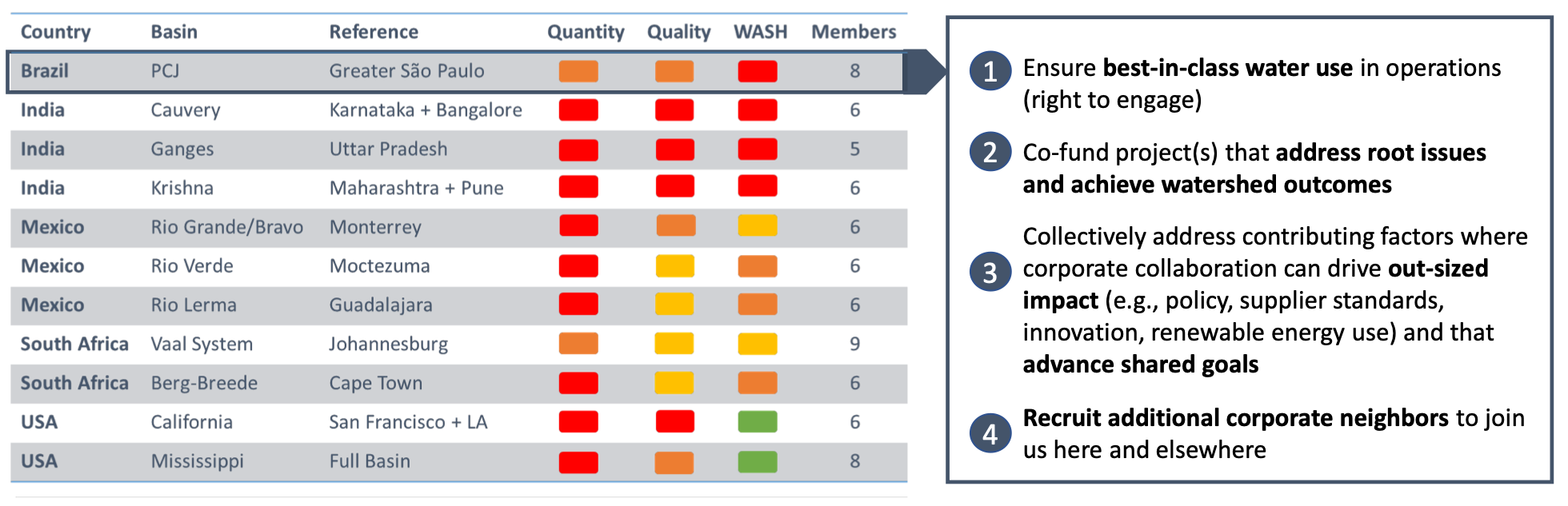 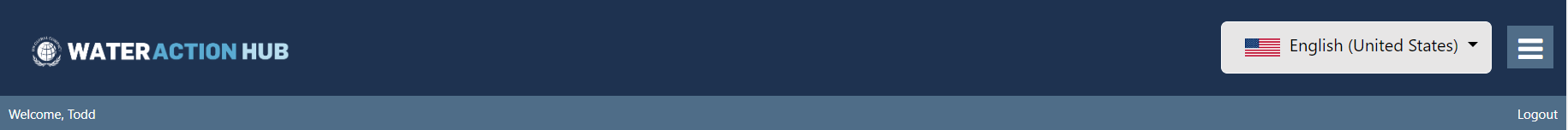 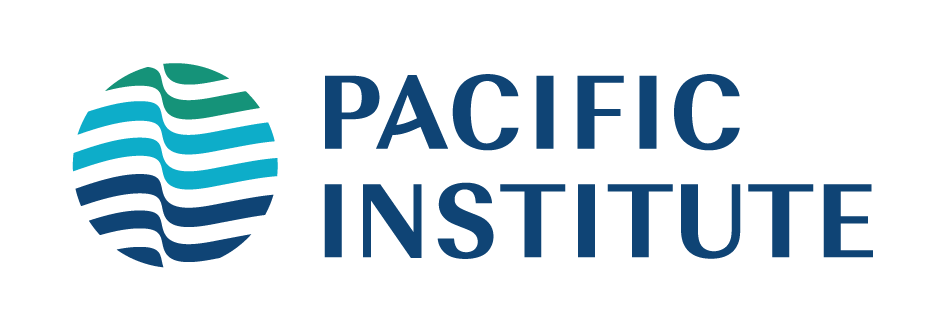 Current Basin Health
Pacific Institute Priority Basins
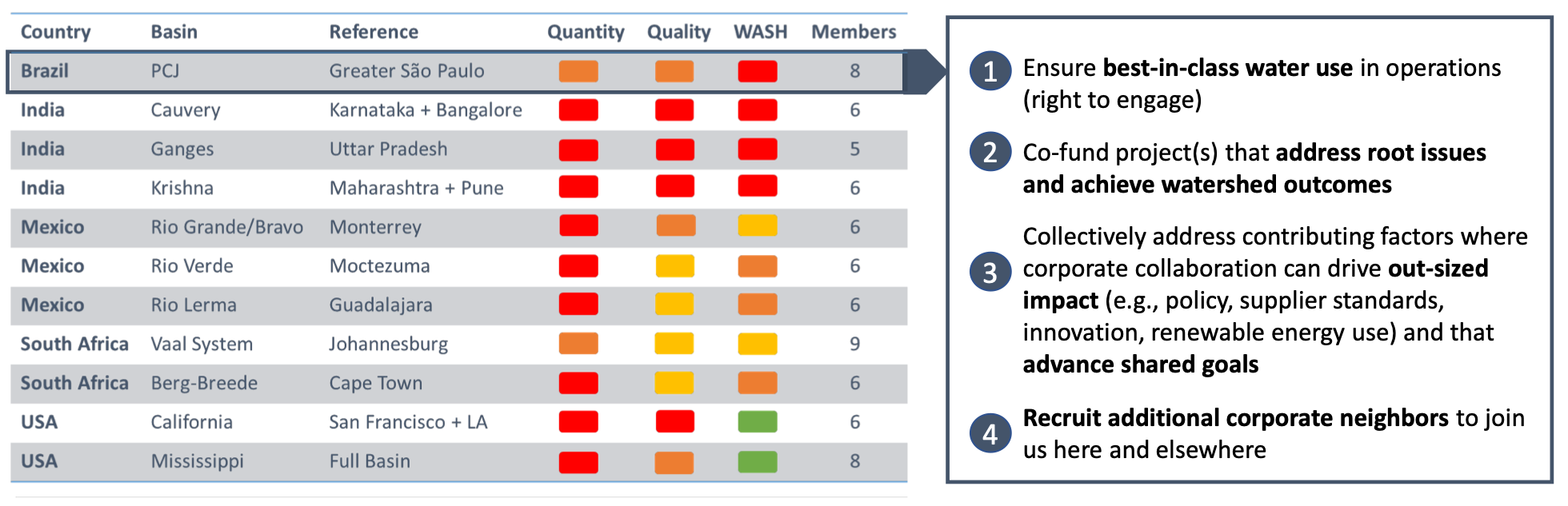 Pacific Institute Impacts
Quality: 67%
WASH: 15,000 ppl
Quantity: 500,000 m3
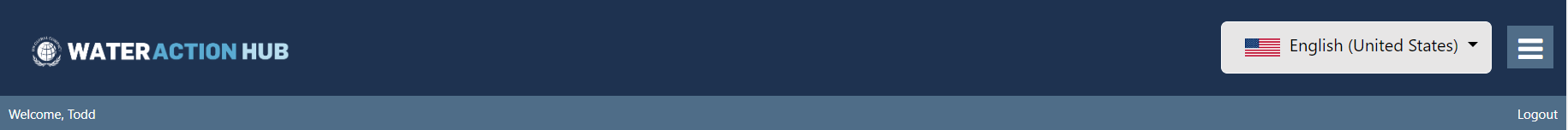 Murray-Darling Basin, Australia
Basin Aggregated Impacts
My Details
77%
Excess Pollutant
Removal
45
Million m3
Conserved/Returned
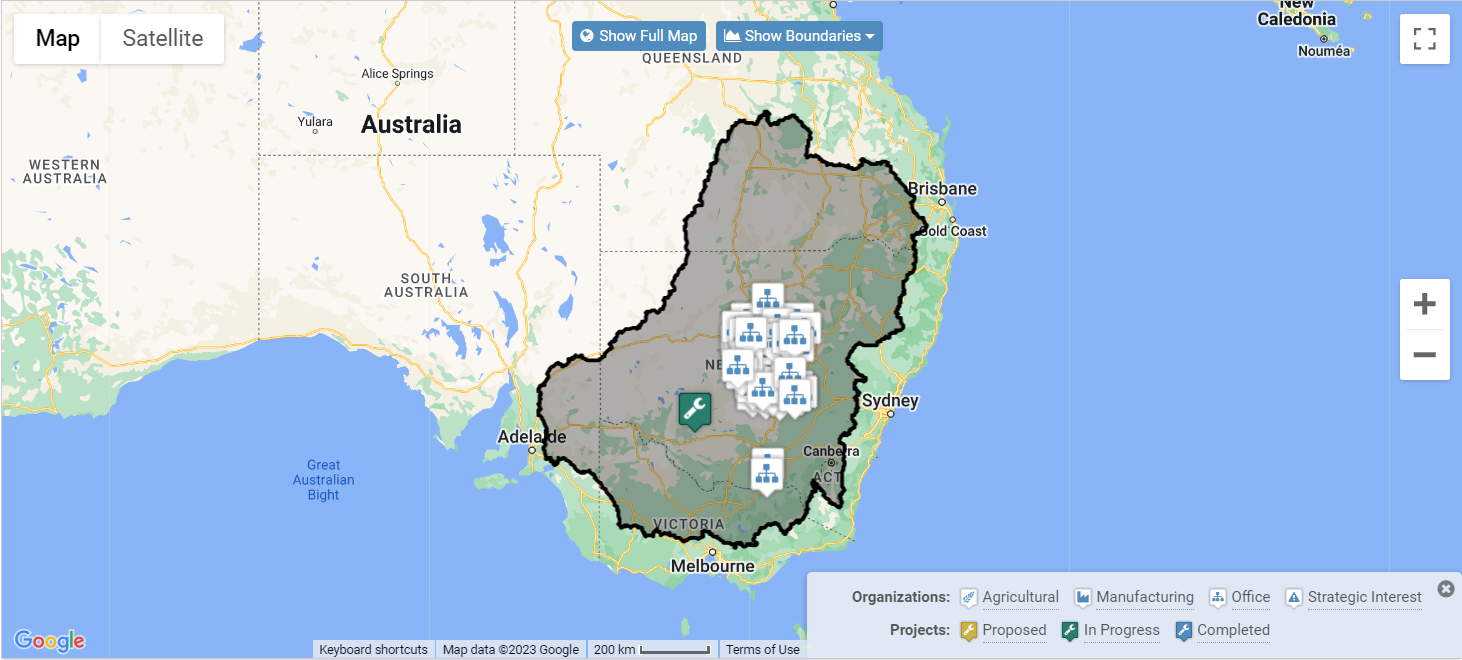 45
Thousand People
WASH Access
2,500
HA Conserved
And Restored
Basin Recruitment
Projects
Basin Collective Action Status
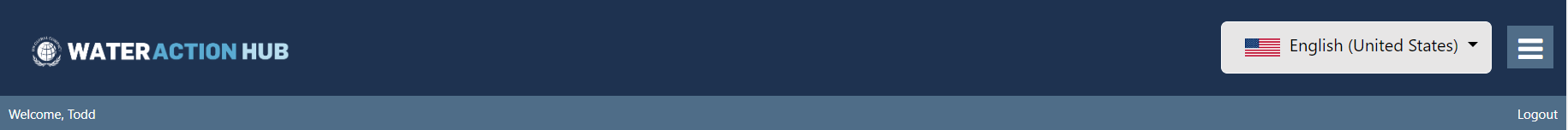 Murray-Darling Basin, Australia
Basin Stress Status (Last 3 Years)
Point 1
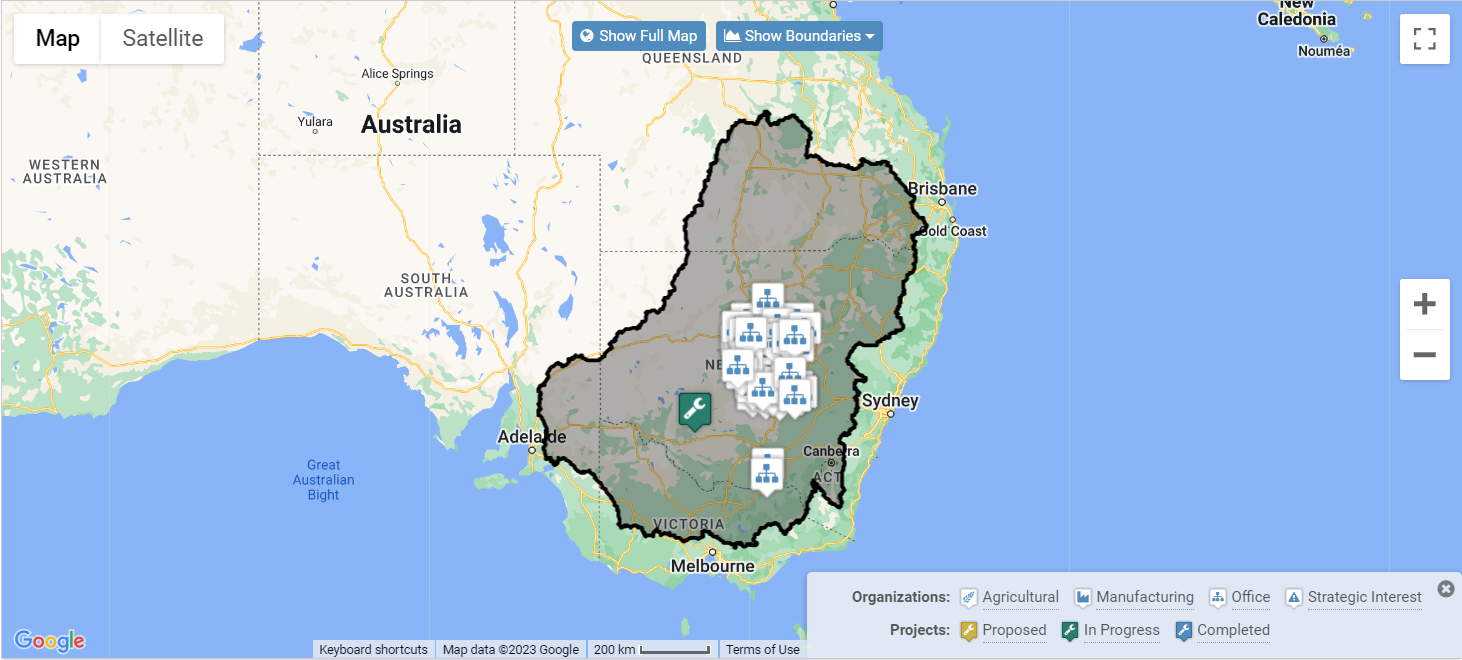 Current Basin Stress Status
My Project Status
Digitization Strategy Funding
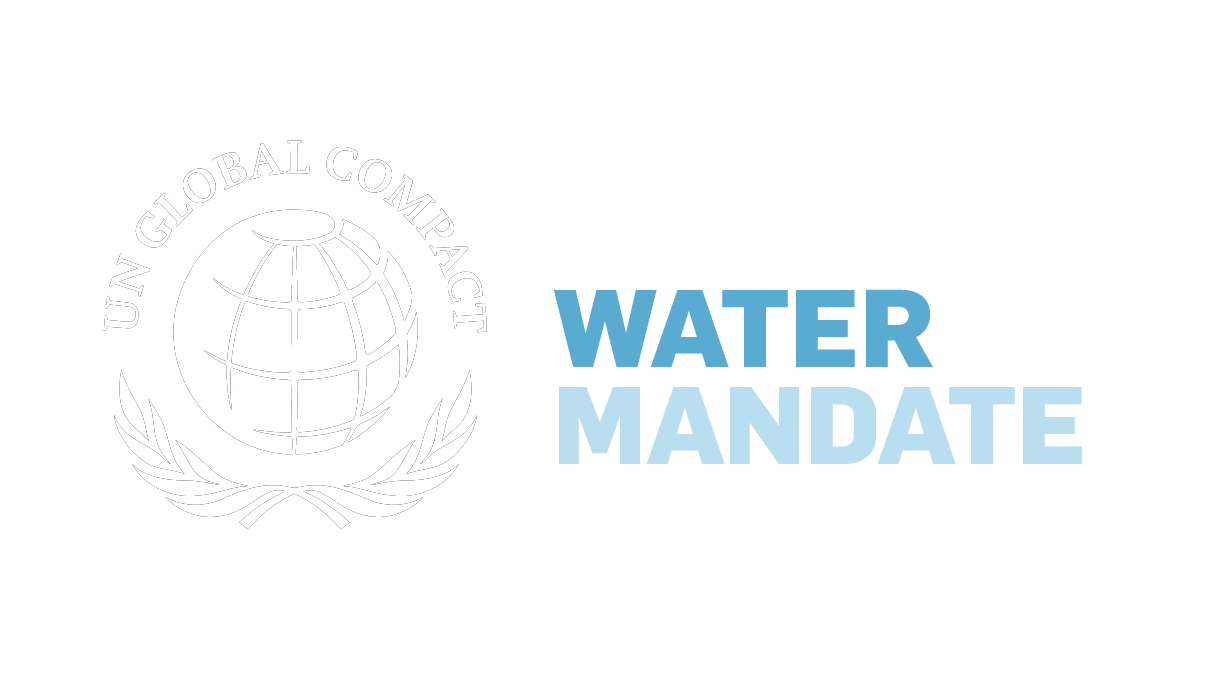 Digitization Funding Needs
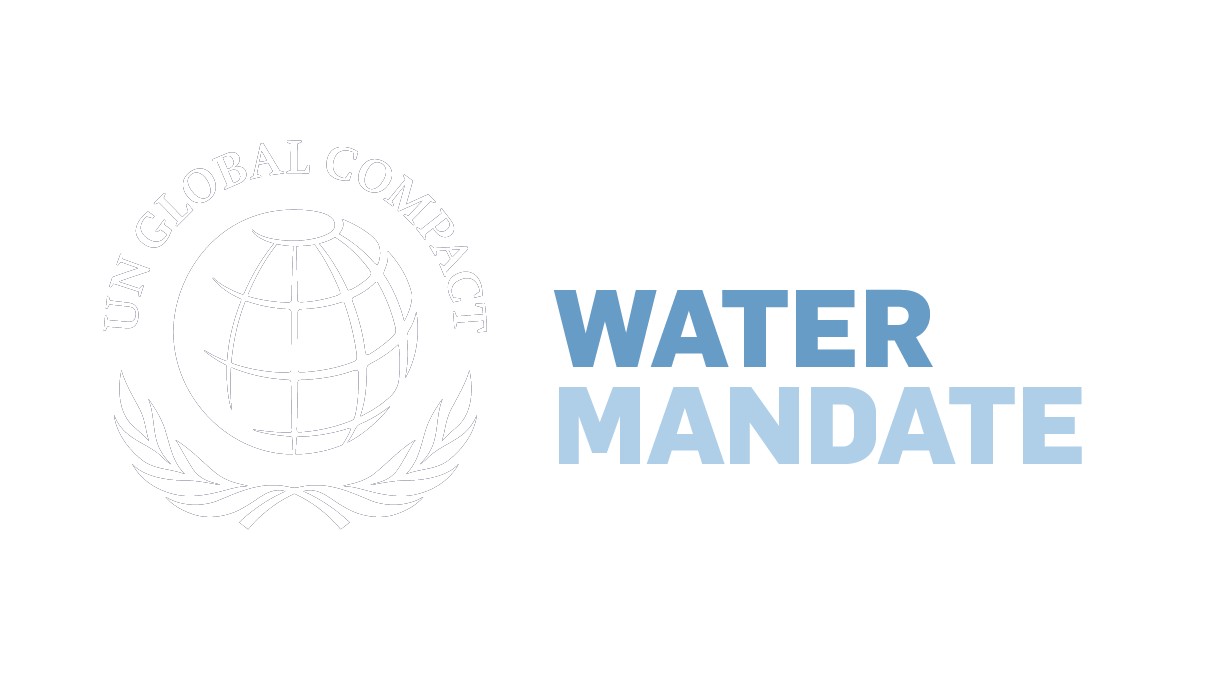 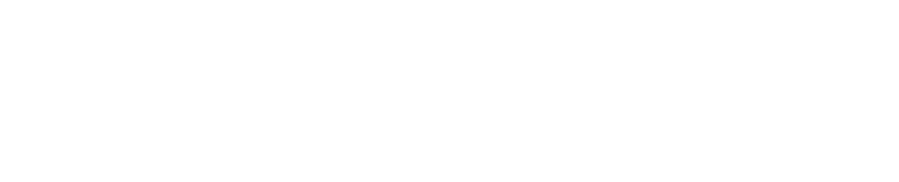 André Ramalho
Jason Morrison
Todd Player
WRC Coordinator
WRC/Mandate Head
Digital Technology Program Manager
Pacific Institute / CEO Water Mandate
Pacific Institute / CEO Water Mandate
Pacific Institute / CEO Water Mandate
jmorrison@pacinst.org
avramalho@pacinst.org
tplayer@pacinst.org
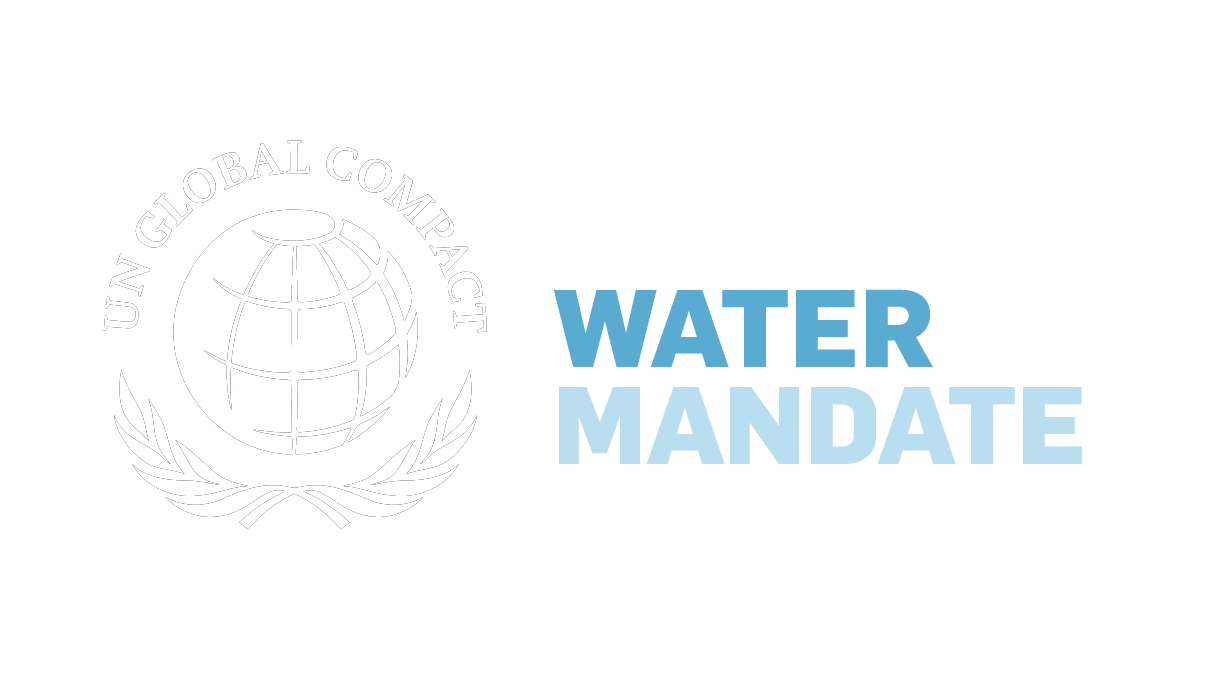 Digitization Strategy Progress
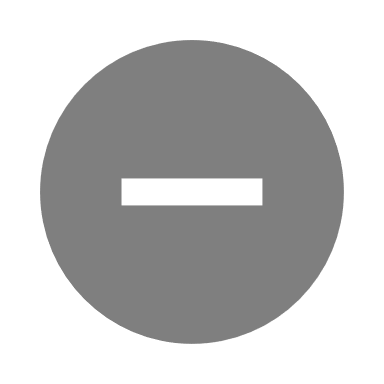 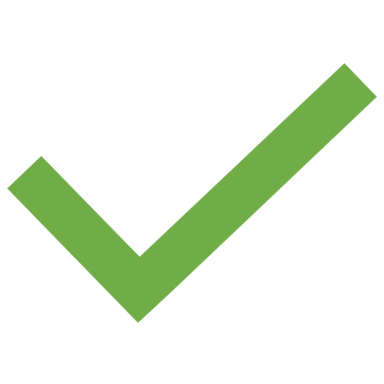 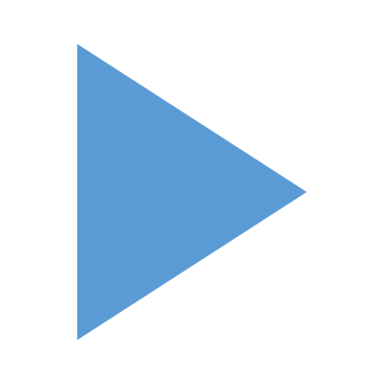 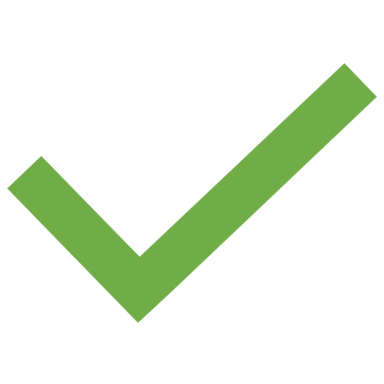 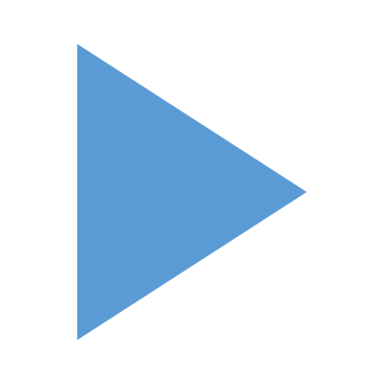 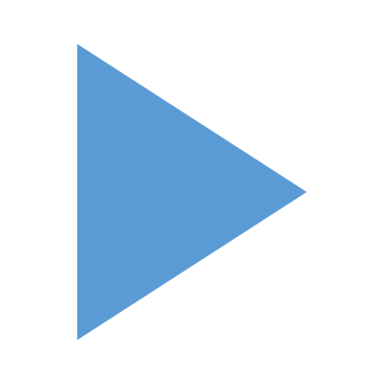 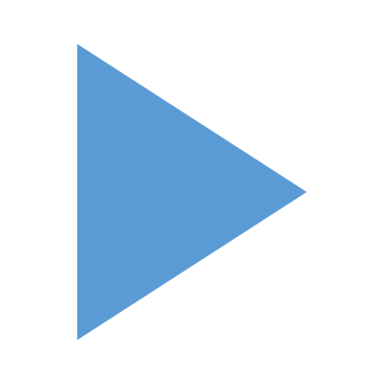 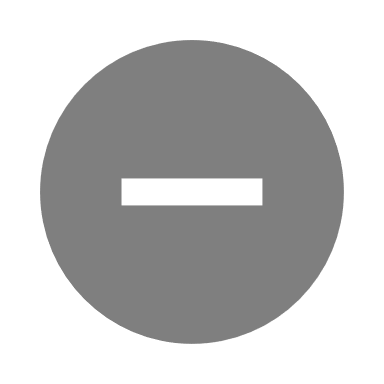 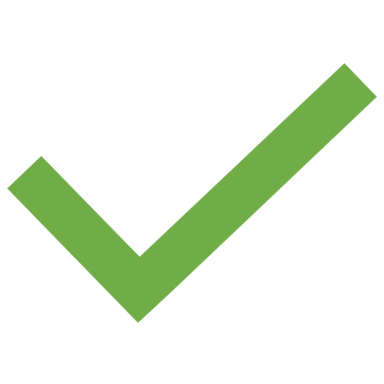 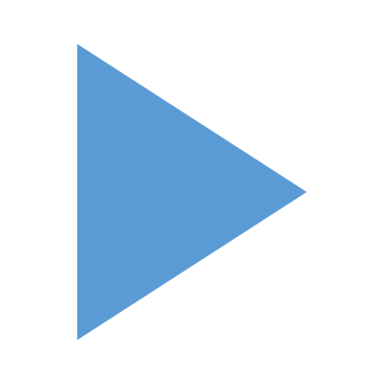 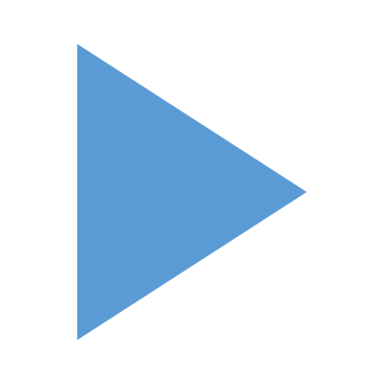 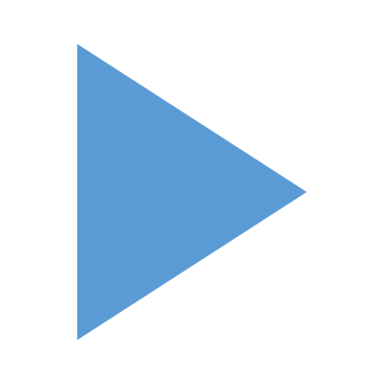 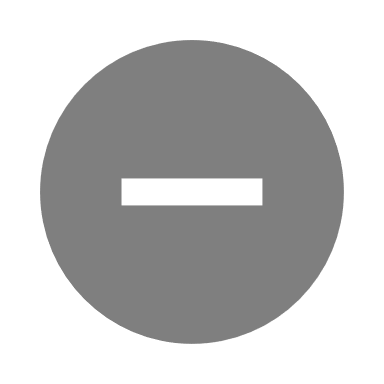 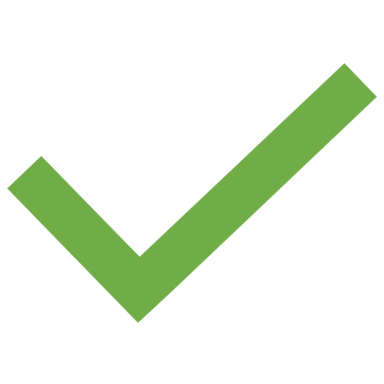 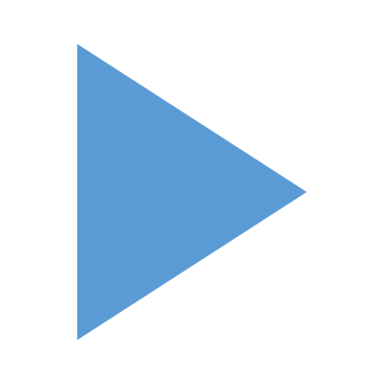 In Progress
Complete
Not Started
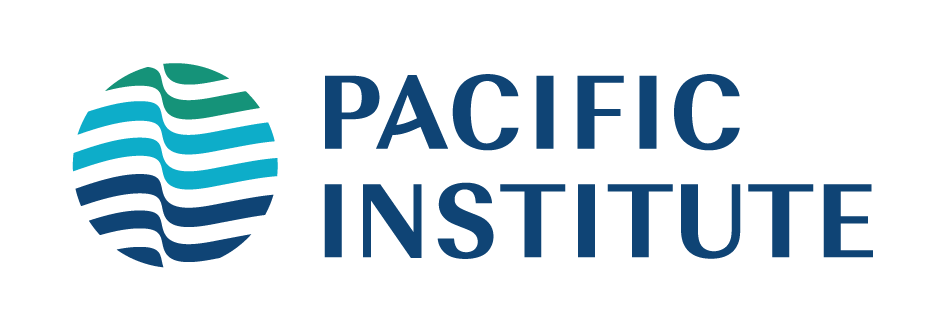